Challenge Sheet Comparing Numbers
1.
2.
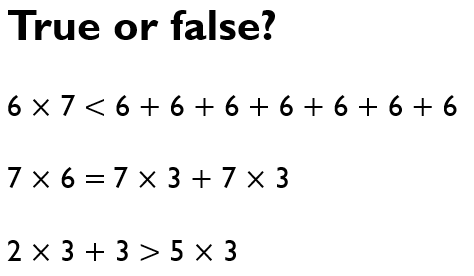 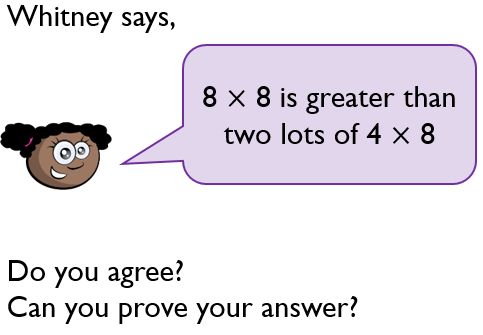 3.
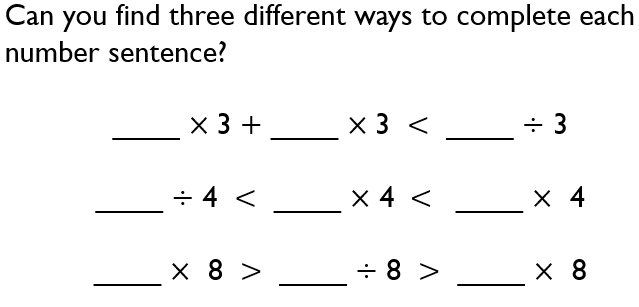